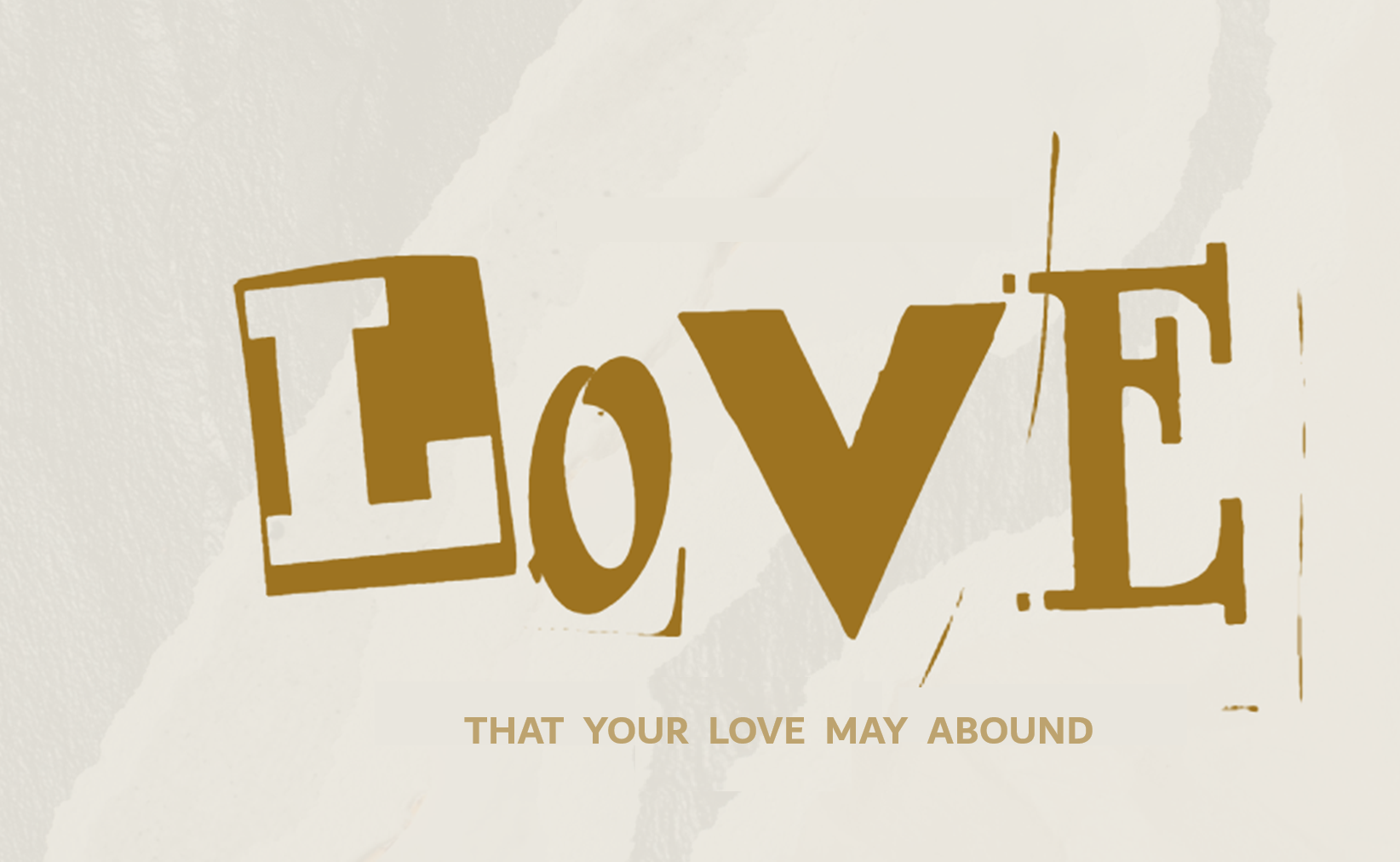 PHILIPPIANS
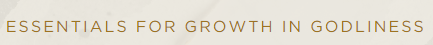 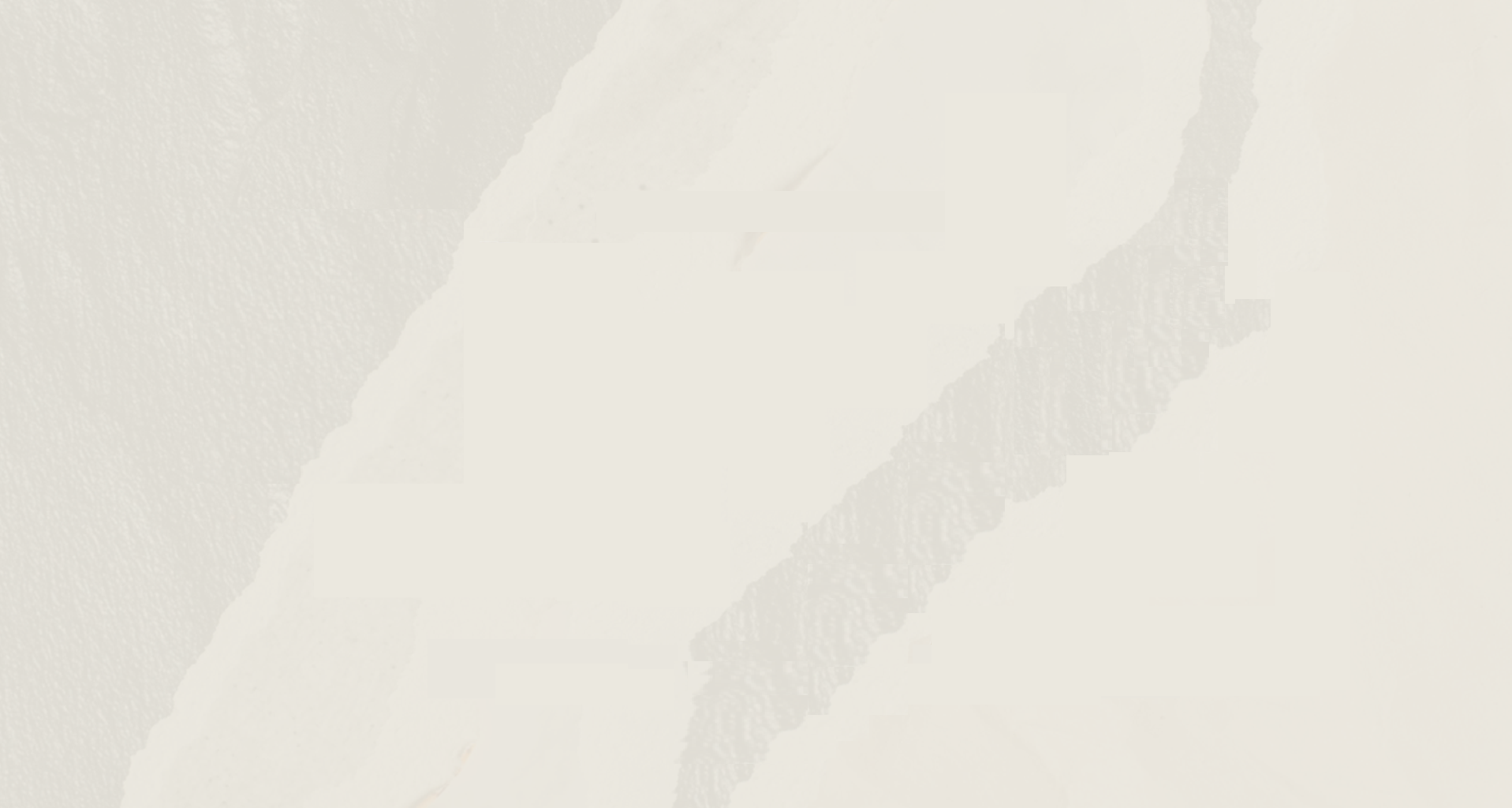 3 I thank my God every time I remember you. 4 In all my prayers for all of you, I always pray with joy 5 because of your partnership in the gospel from the first day until now, 6 being confident of this, that he who began a good work in you will carry it on to completion until the day of Christ Jesus.

7 It is right for me to feel this way about all of you, since I have you in my heart and, whether I am in chains or defending and confirming the gospel, all of you share in God’s grace with me. 8 God can testify how I long for all of you with the affection of Christ Jesus.
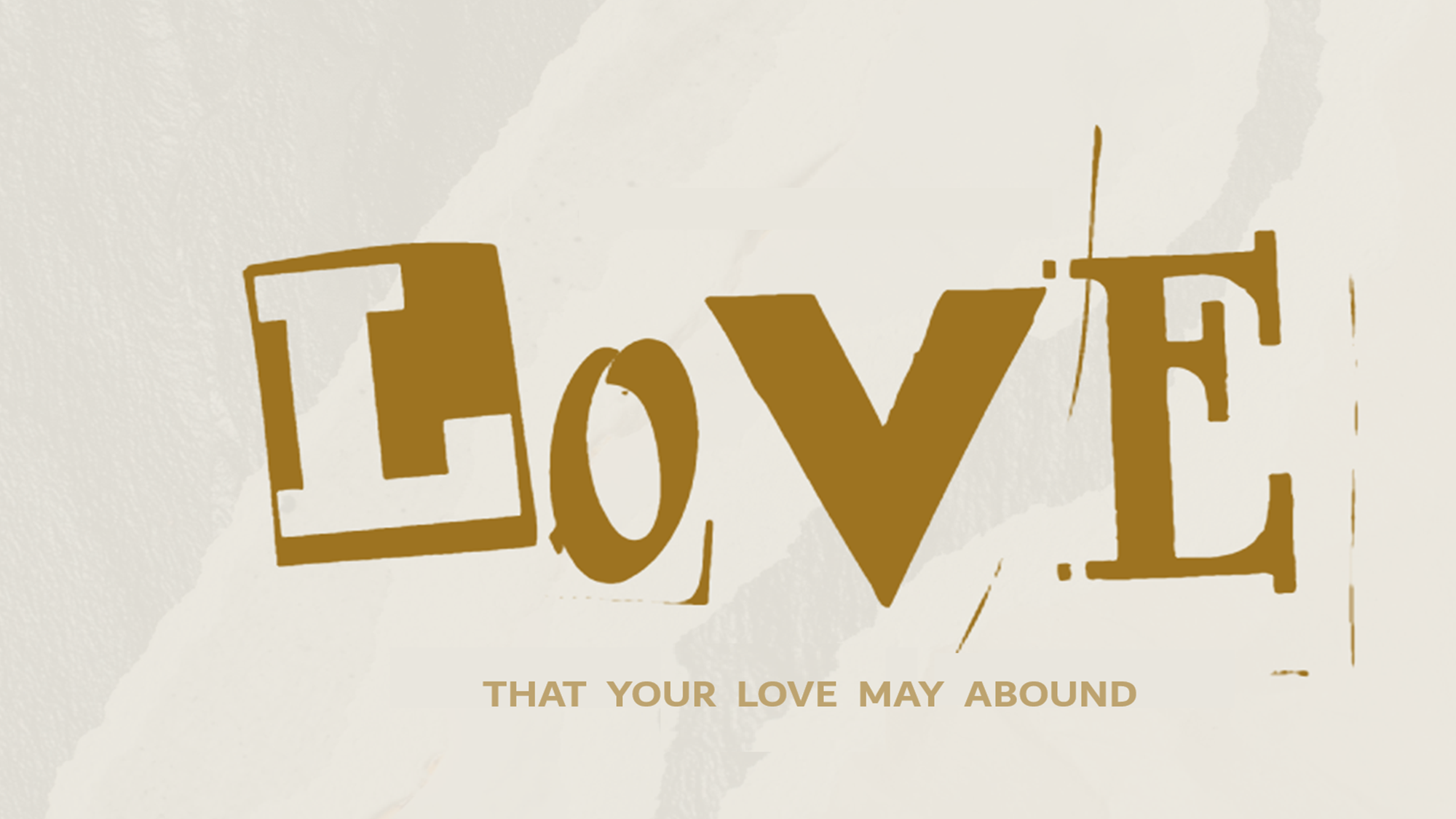 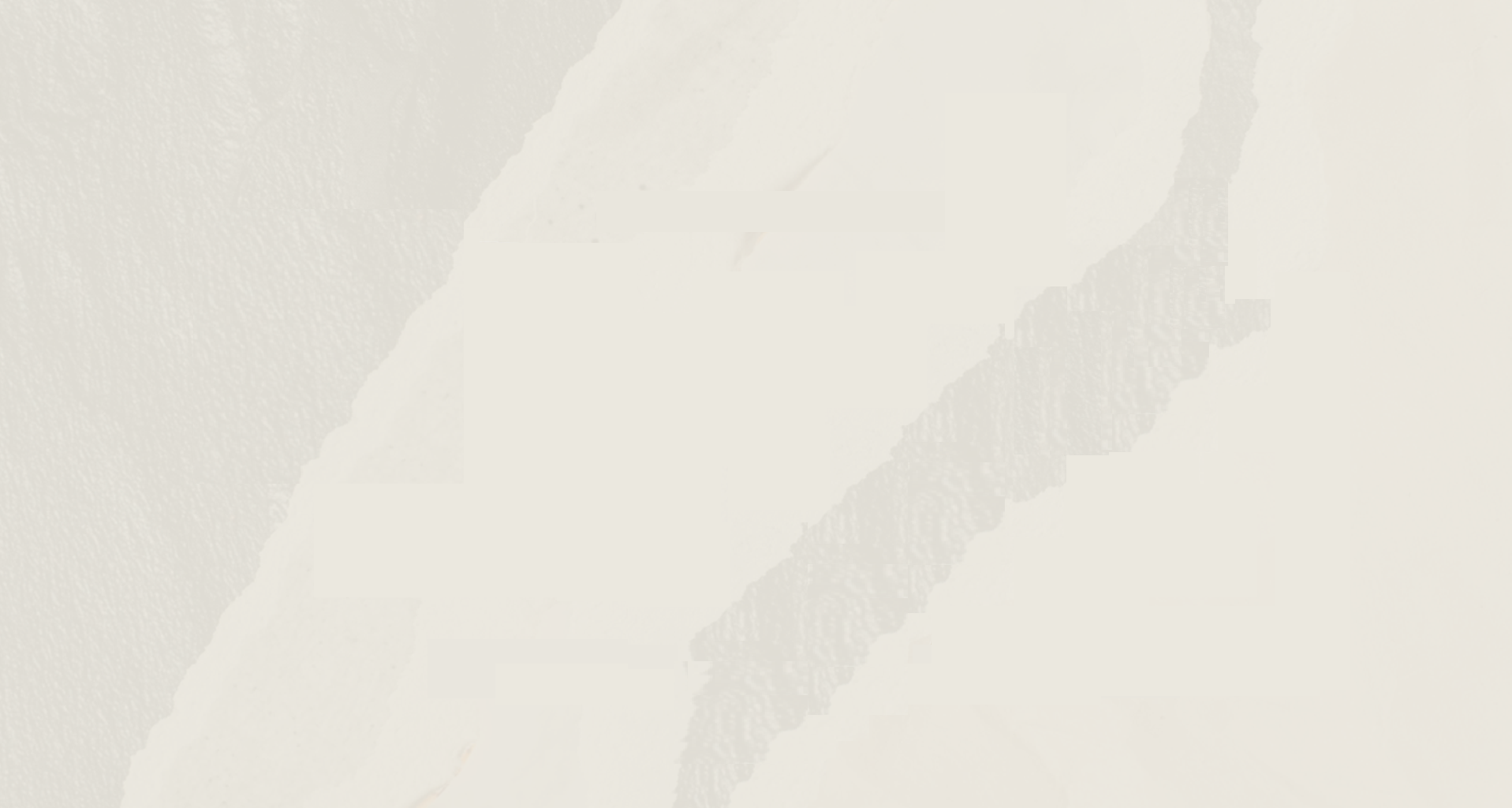 ‘I have been in prison, been flogged, and been exposed to death again and again. Five times I received from the Jews the forty lashes minus one. Three times I was beaten with rods, once I was pelted with stones, three times I was shipwrecked, I spent a night and a day in the open sea, I have been constantly on the move. I have been in danger from rivers, in danger from bandits, in danger from my fellow Jews, in danger from Gentiles; in danger in the city, in danger in the country, in danger at sea; and in danger from false believers. I have labored and toiled and have often gone without sleep; I have known hunger and thirst and have often gone without food; I have been cold and naked. Besides everything else, I face daily the pressure of my concern for all the churches.’
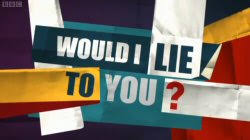 TRUE
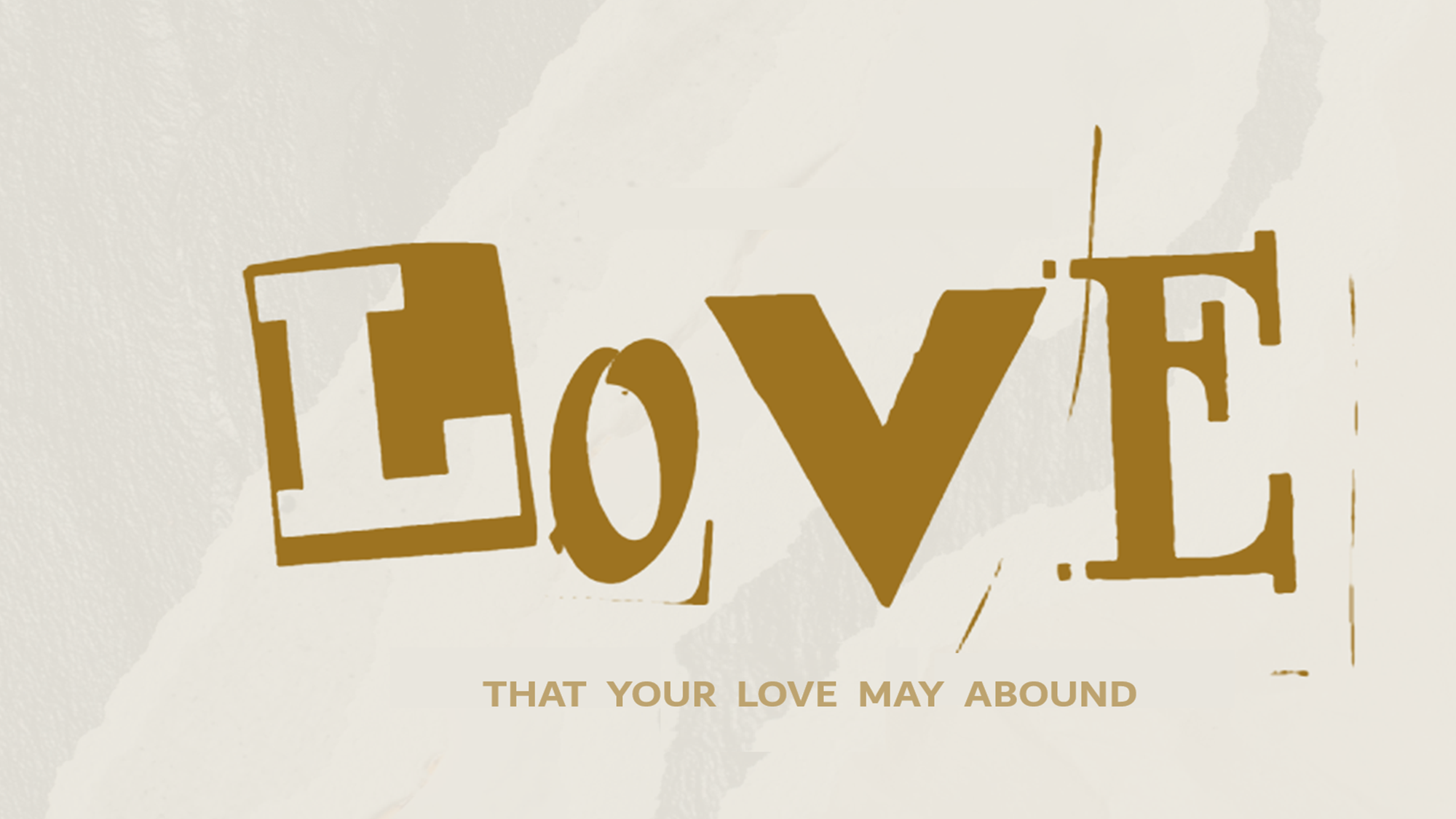 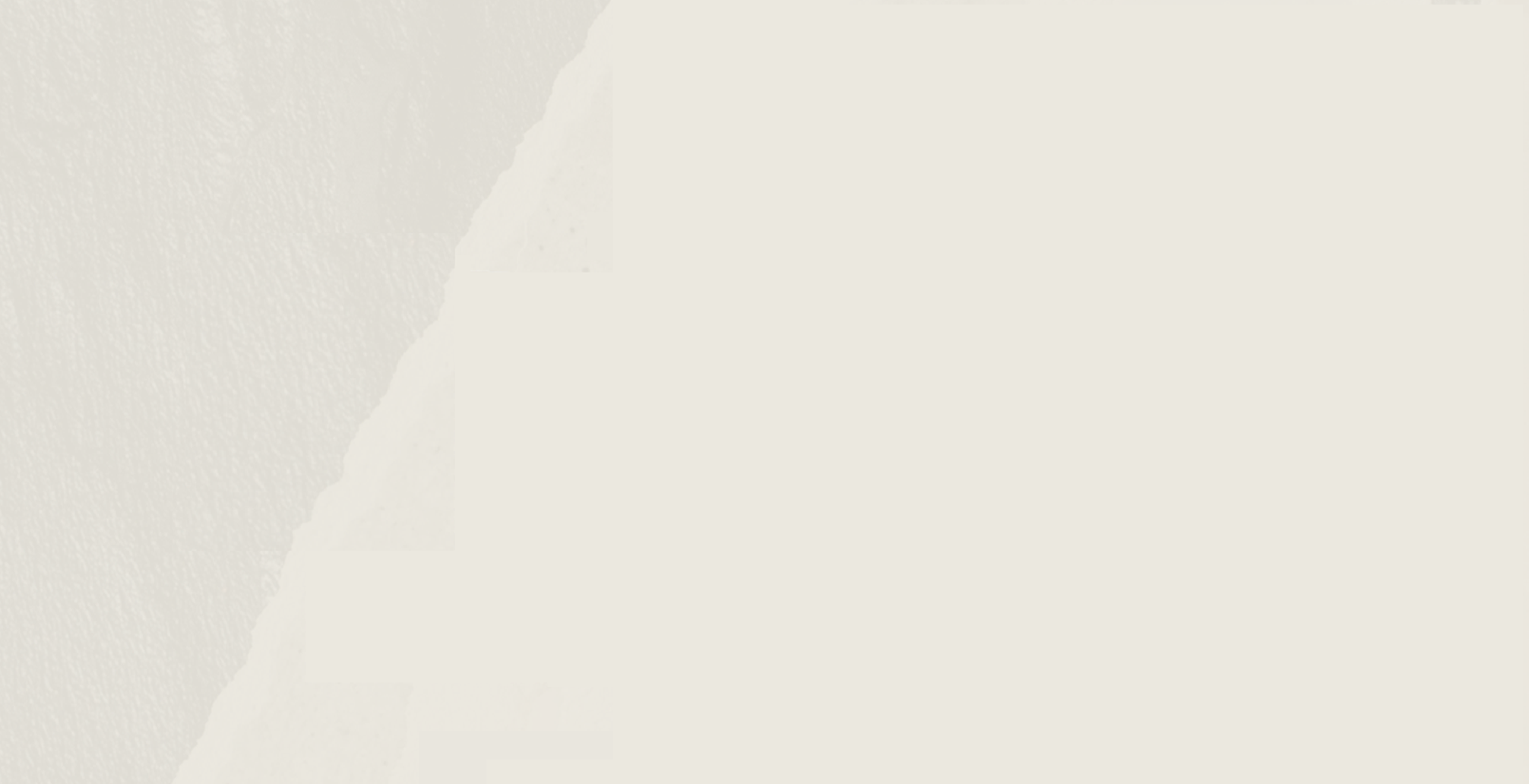 9 And this is my prayer: that your love may abound more and more in knowledge and all discernment, 10 so that you may be able to approve the things that are excellent, in order to be sincere and blameless until the day of Christ; 11 having been filled with the fruit of righteousness which comes through Jesus Christ, to the glory and praise of God’.
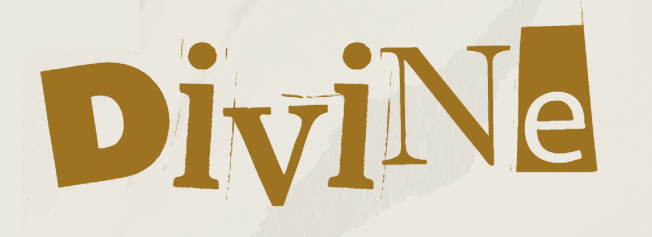 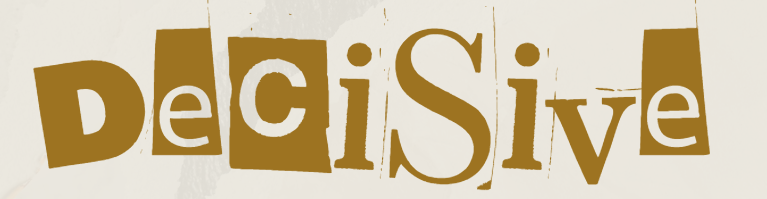 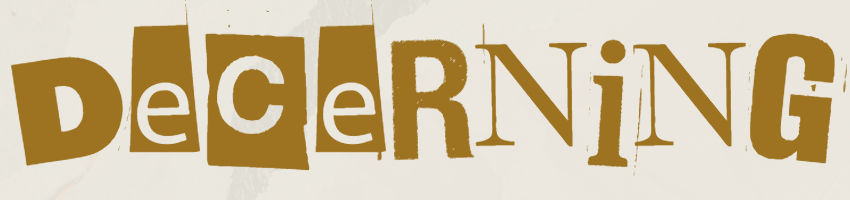 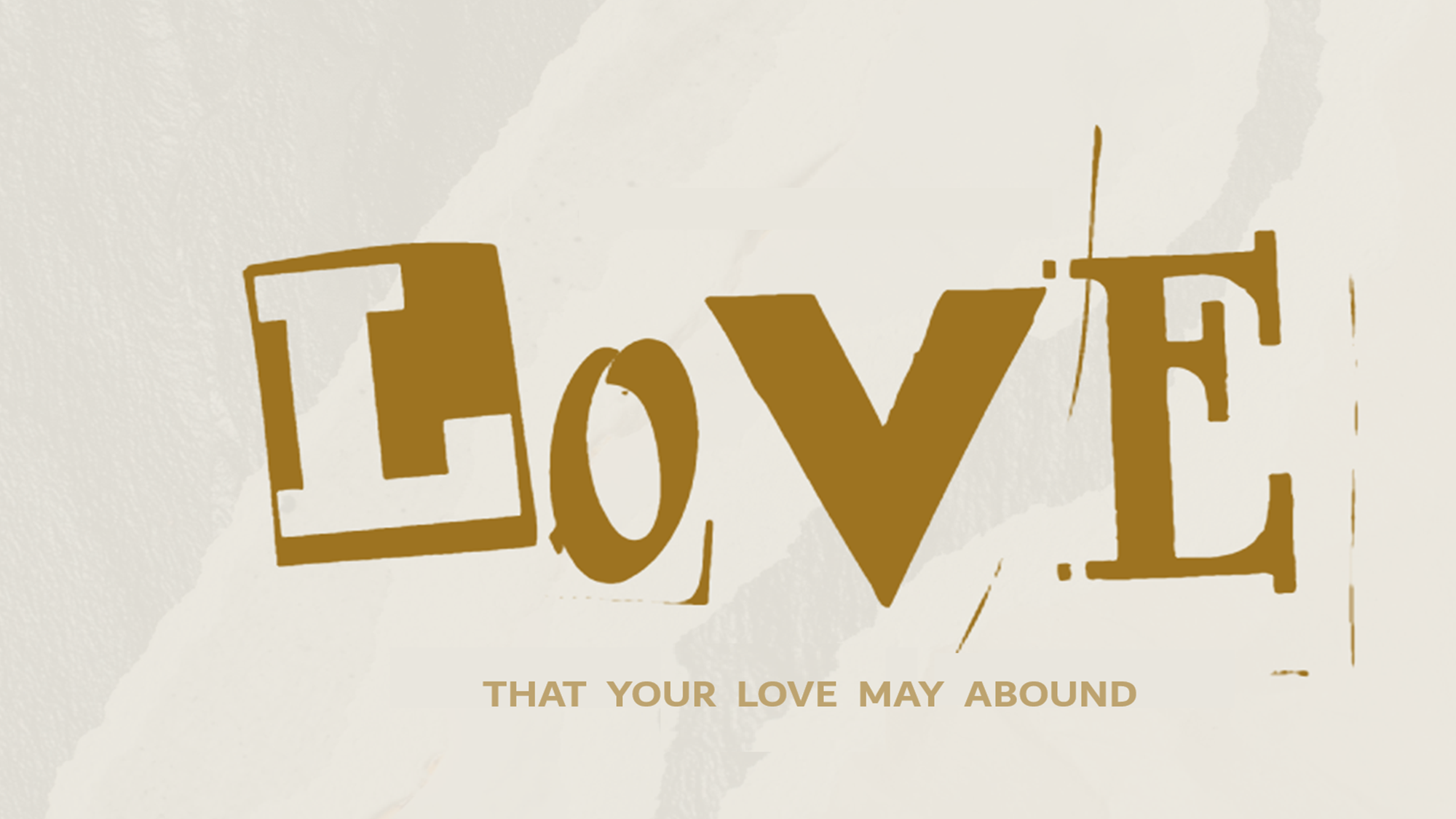 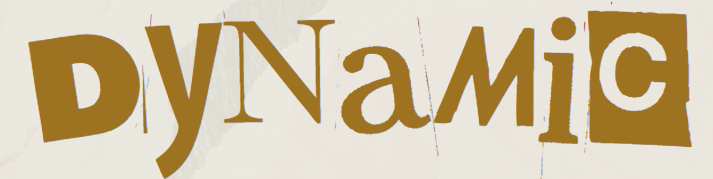 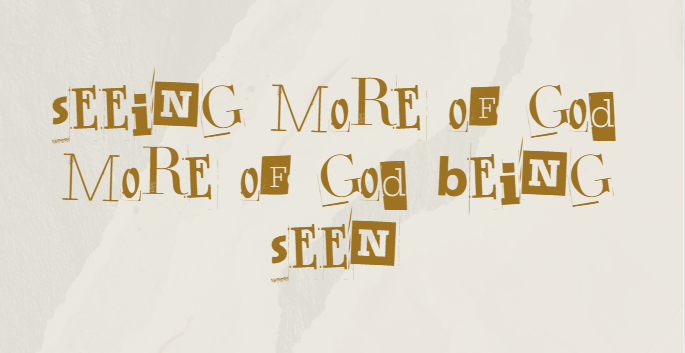 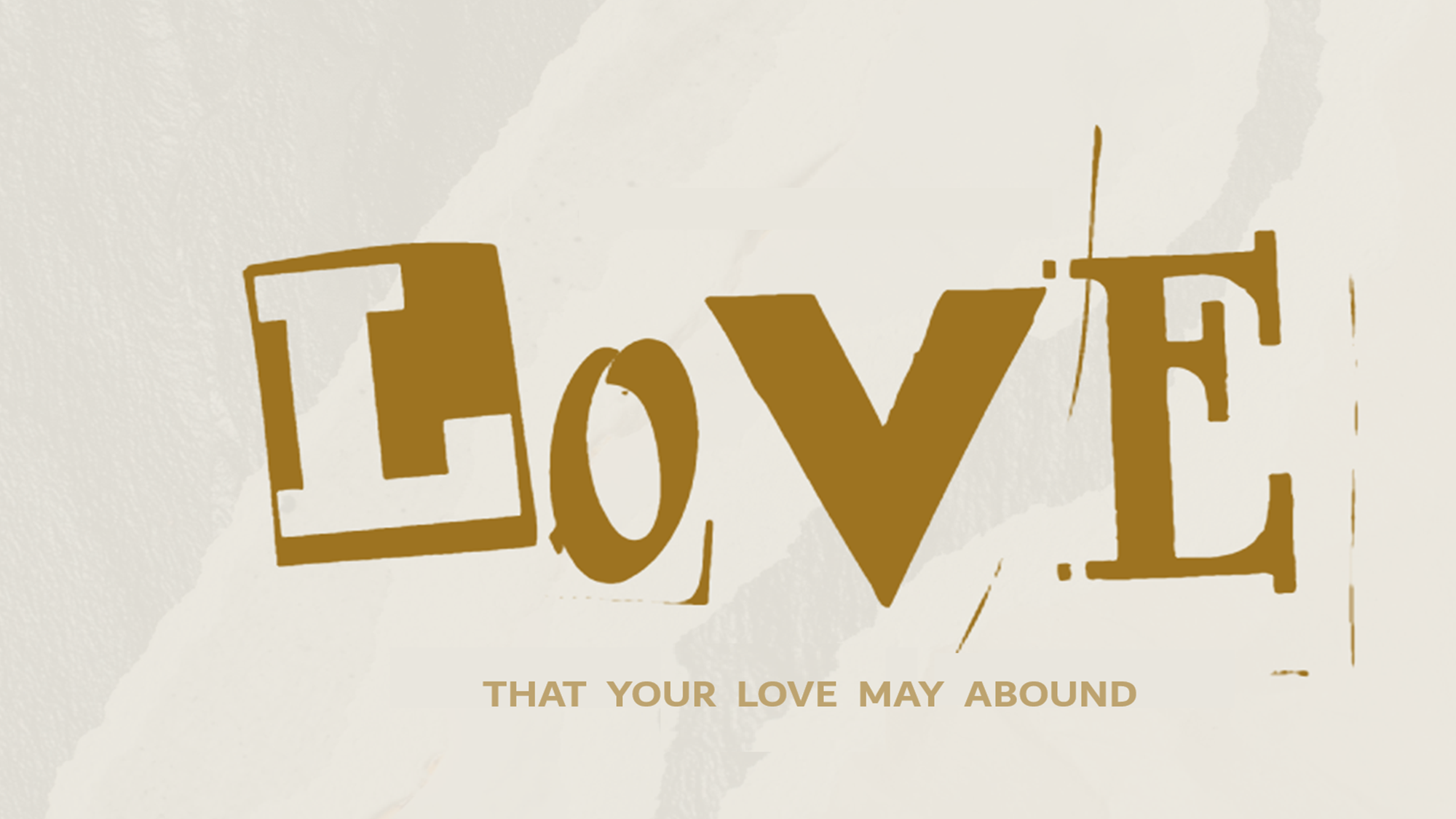